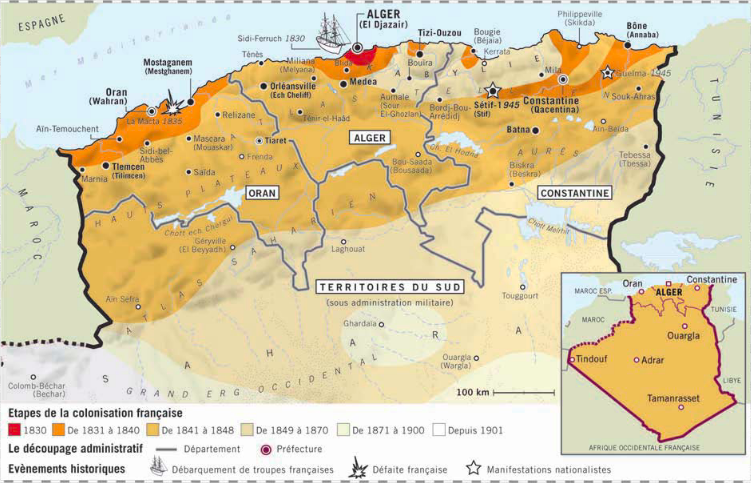 Algérie française
1830-1962
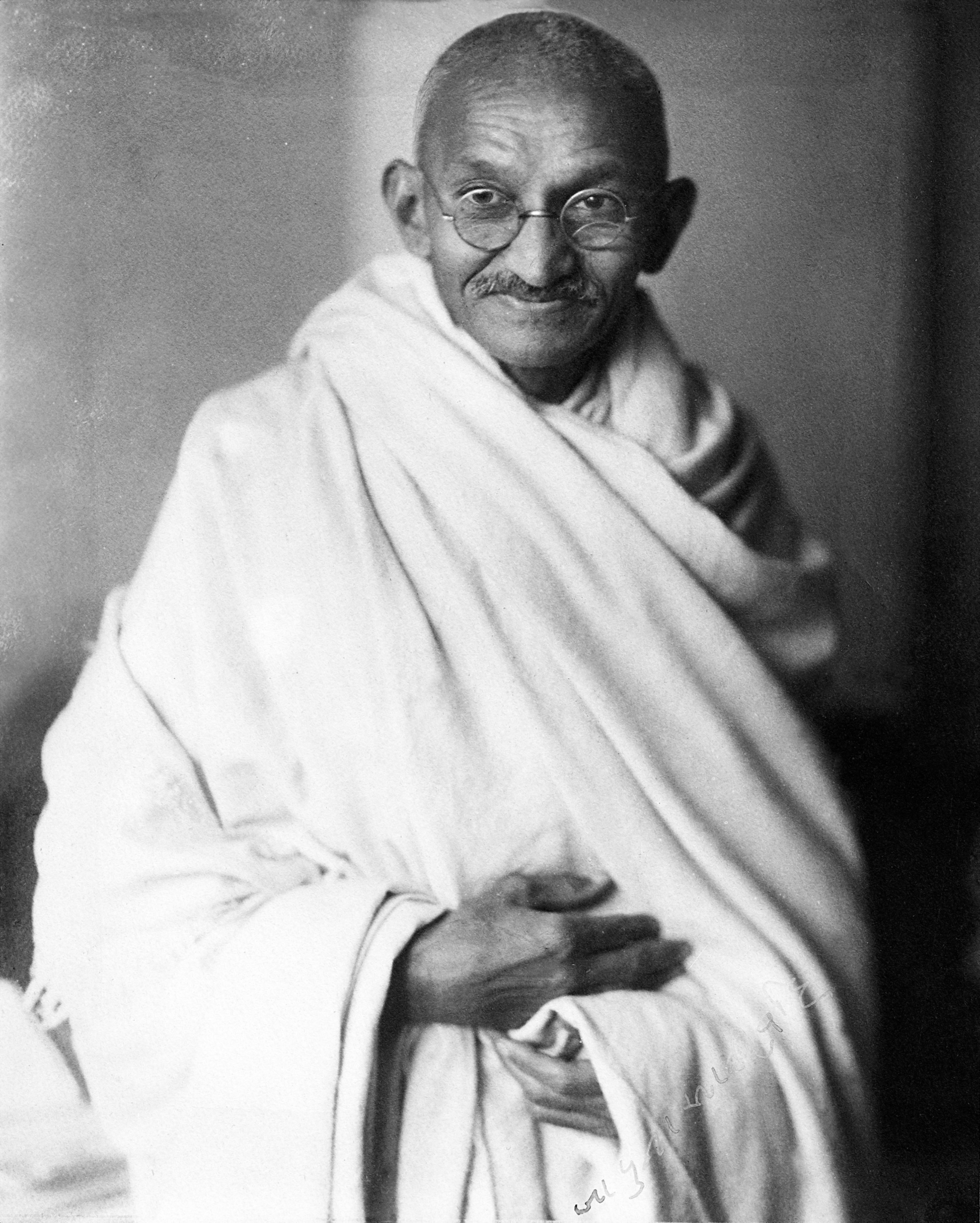 Indépendance de l’Inde
1947
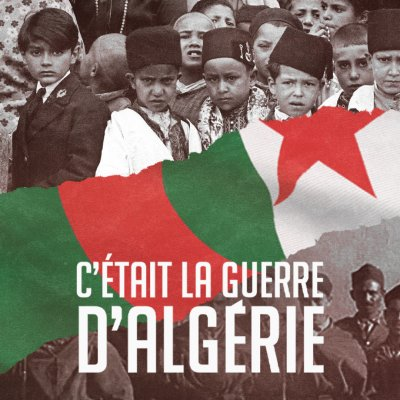 Guerre d’Algérie
1954-1962
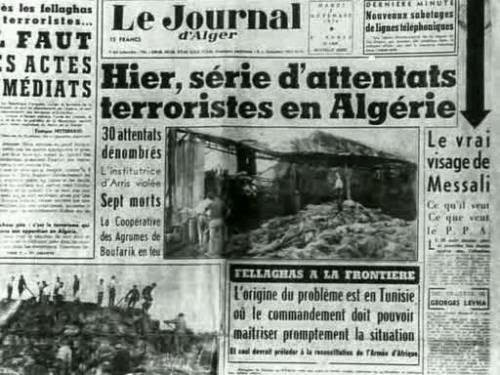 « Toussaint rouge »
1er novembre 1954
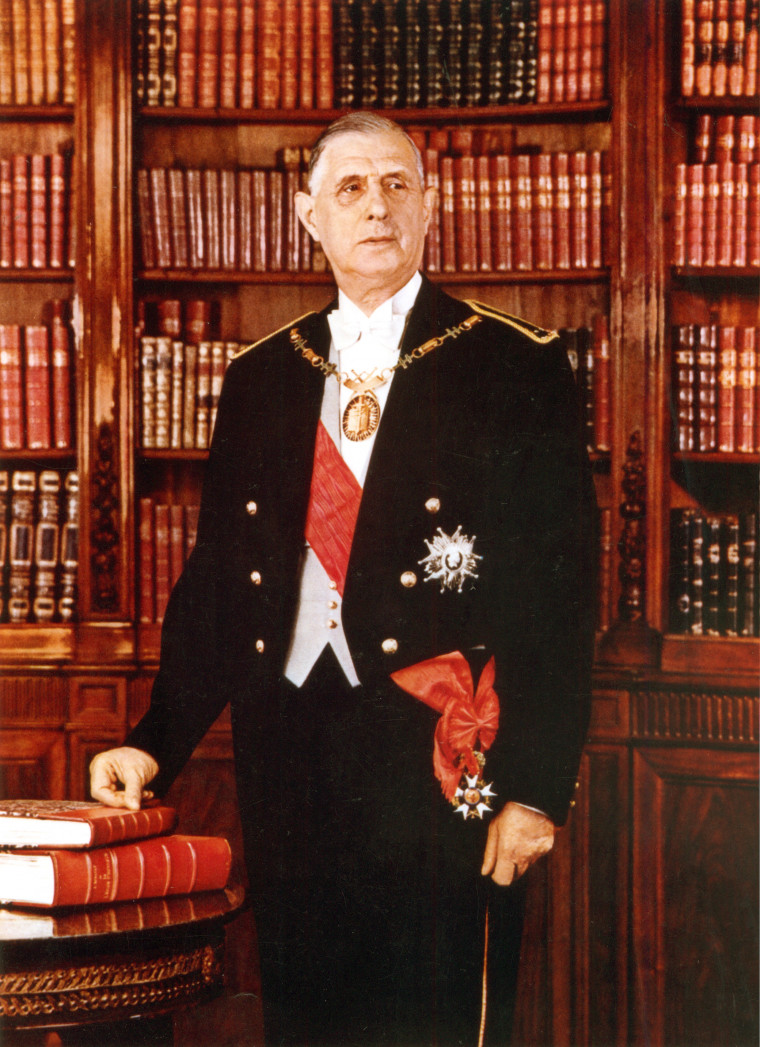 Retour de De Gaulle
1958
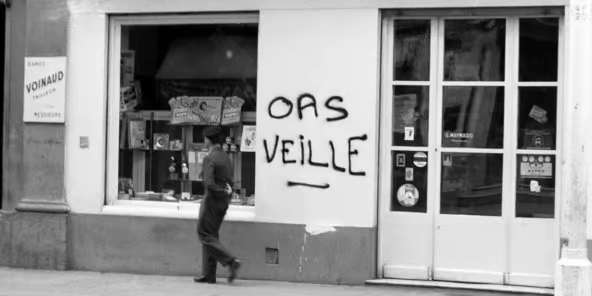 OAS
1961
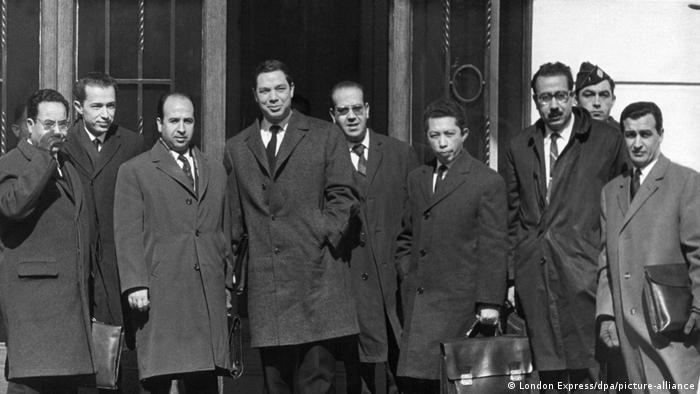 Accords d’Évian
Indépendance de l’Algérie
1962
Conférence de Bandung

Affirmation contre la colonisation
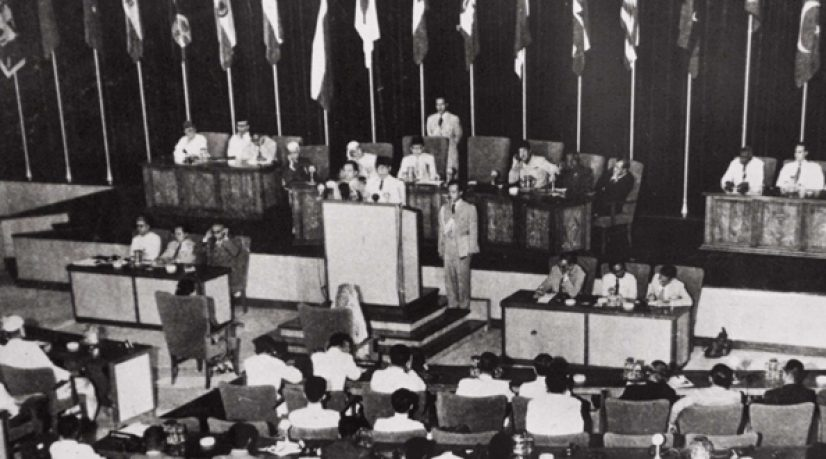 1955
Conférence de Belgrade

Affirmation des 
non-alignés
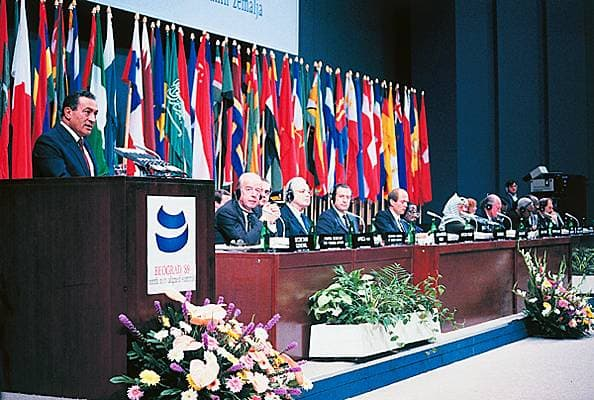 1961
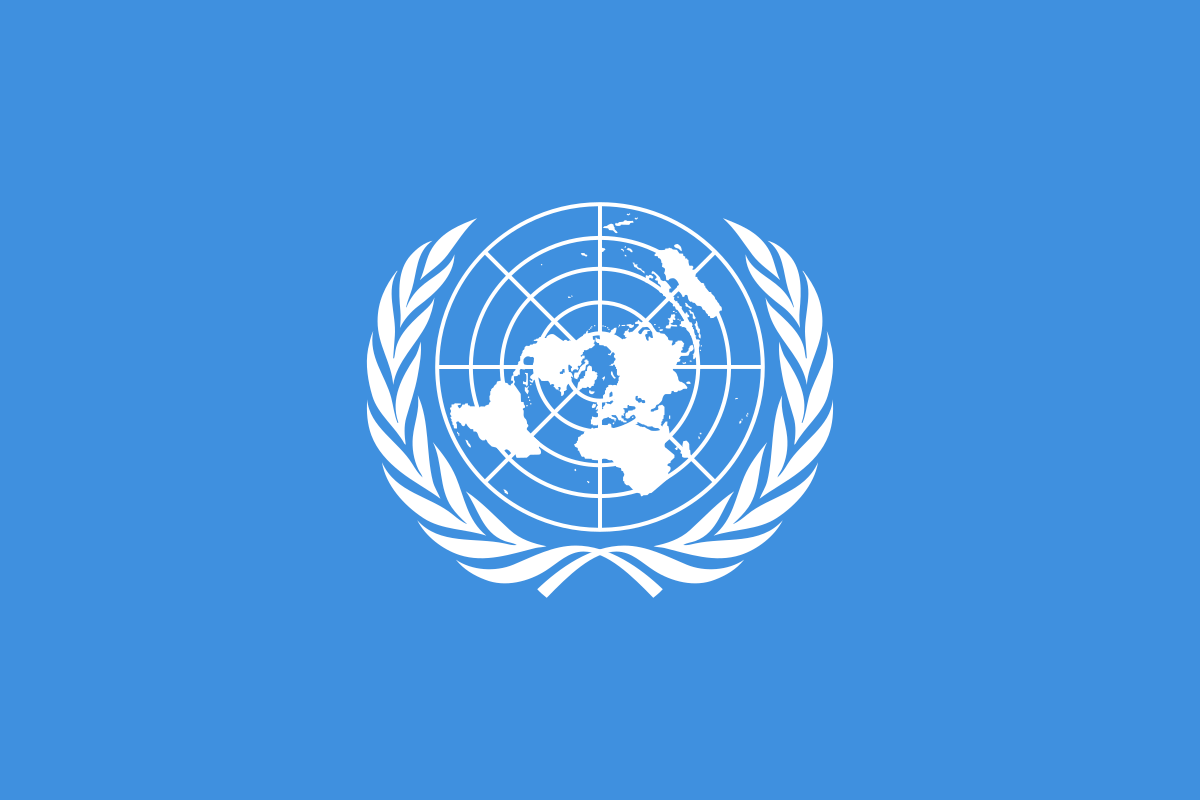 Appel des 77 à l’ONU

Aide au développement des pays du tiers-monde
1967